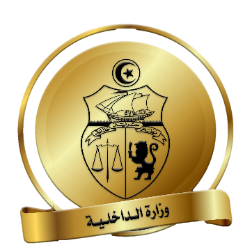 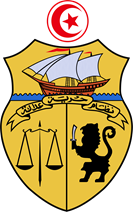 الجمهورية التونسية
وزارة الداخلية
التعاون بين البلديات في مجال التصرف في النفايات المنزلية والشبيهة في تونس
سميرة العبيدي
المديرة العامة للتراتيب والنظافة
 والعناية بالمحيط
26 سبتمبر 2023
1
الاطار العام
المبدأ 
	يمكن للجماعات المحلية أن تتعاون وأن تنشئ شراكات فيما بينها لتنفيذ  برامج و إنجاز أعمال ذات مصلحة مشتركة ويضبط القانون قواعد التعاون والشراكة
	                         تكريس قانوني و ترتيبي لمجلات التعاون بين البلديات 
القانون الأساسي للبلديات لسنة 1975
القانون عدد 41 لسنة 1996 مؤرخ في 10 جوان 1996متعلق بالنفايات وبمراقبة  التصرف فيها وإزالتها
منشور السيد وزير الداخلية عدد 5 المؤرخ في 30 افريل 2013 حول دفع الشراكة بين البلديات 
مجلة الجماعات المحلية
الأمر الحكومي عدد 367 لسنة 2016 المتعلق بضبط نسب الفائدة وآجال إسترجاع القروض المسندة من صندوق القروض
مجالات  التعاون محددة بصلاحيات البلديات : الجمع والنقل والفرز والرسكلة اضافة لتعهد المصبات البلدية 
الأهداف :
الاقنصاد في تكاليف المشاريع التي تتطلب استثمارات هامة 
تلافي تشتت المبادرات والمشاريع البلدية وترشيد التصرف المالي والإداري 
تدعيم المرافق المحلية وخدمات القرب
تمتين الترابط الترابي والعمراني بين مكونات النسيج البلدي
26.09.23
2
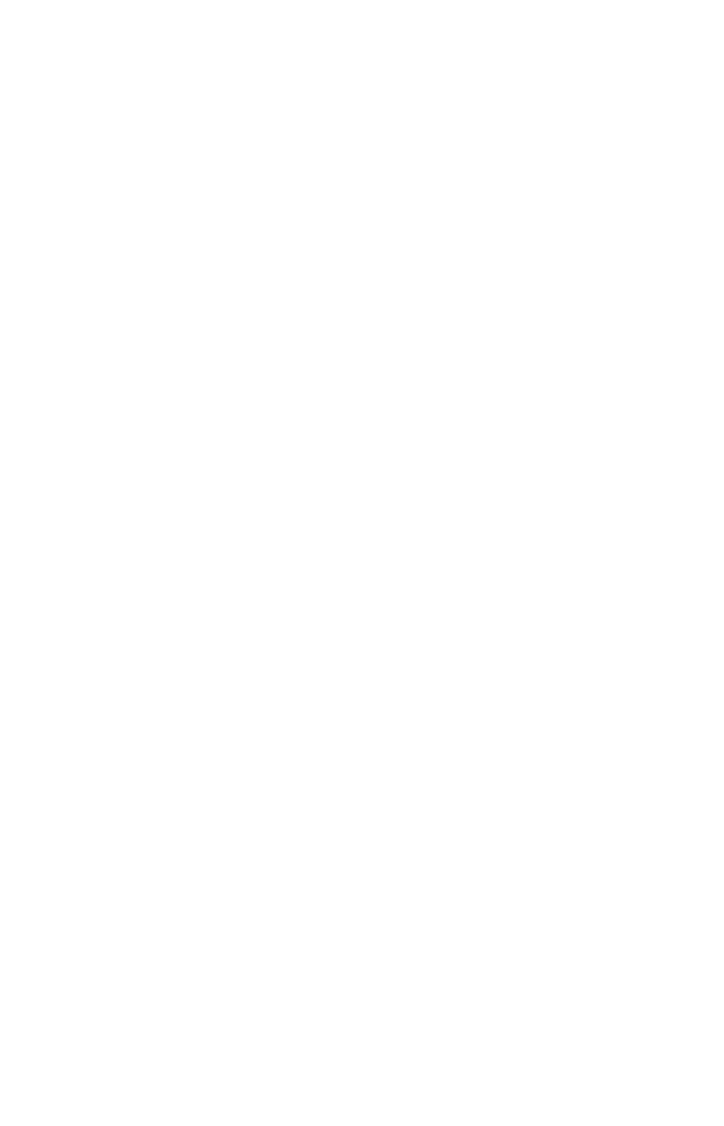 Ministère des Affaires Locales 
et de l’Environnement
« ETUDE PORTANT SUR LA CREATION D’AGENCES DE GESTION DES SERVICES URBAINS »

Présentation de l’état d’avancement
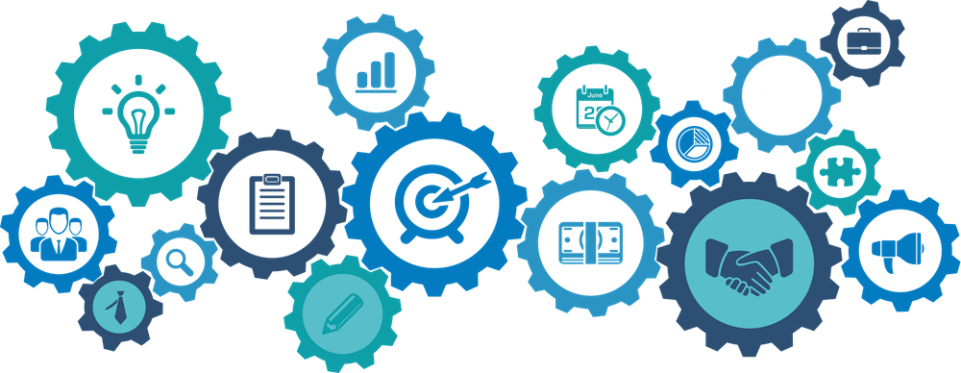 Le Consortium 
Nomisma - Ficom
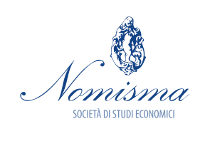 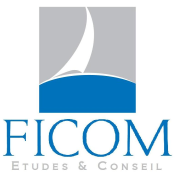 Mechtel 26/02/ 2018
الأشكال والصيغ المتاحة :3 أنواع
الشكل التعاقدي : يشمل صيغتي الاتفاقيات ، اللزمات              الشكل المؤسساتي : احداث منشأة عمومية للتعاون ، وكالة بلدية ، مجمع خدمات              صيغة اللجنة المشتركة : صيغة محدثة بمجلة الجماعات بين البلديات المنتمية لنفس الجهة ويتمثل دور اللجنة في إعداد برنامج تعاون بين بلديات الجهة واقتراح احداث المؤسسات أو مشاريع التعاون المشتركة 
قواعد التسيير : القواعد المنطبقة على المجلس ورقابة القضاء الإداري والرقابة اللاحقة  التجربة السابقة في ظل القوانين الحالية أبرزت فشل التعاون العفوي التلقائي في غياب دور رسمي للدولة منظم بالقانون
26.09.23
4
إحداث مؤسسة التعاون بين البلديات
الإحداث: يكون بقرار مشترك من المجالس البلدية ينشر بالجريدة الرسمية(الفصل 283)قبول بلديات جديدة :بملحق تعديلي لاتفاق إحداث المؤسسة (الفصل 291)الإنسحاب من المؤسسة :بقرار حر ينجر عنه ضبط حقوق والتزامات المنسحب حتى لا يتم إثراء المنسحب على حساب بقية البلديات (الفصل 292) 
الموارد : مساهمة البلديات المشاركة ، مداخيل الأملاك الذاتية \او المنقولة (الفصل 286)
المداخيل من مختلف الإدارات العمومية ، الجمعيات ، الخواص مقابل الخدمات المسداة ، الاعتمادات المخصصة من الدولة والهبات والوصايا ،الحوافز المالية التي تعمل الدولة على وضعها قصد تدعيم مشاريع التعاون من خلال تمتيع المؤسسات بامتيازات جبائية ومالية 
 الإنخراط في مؤسسة التعاون طوعي لكن القرار بعد ذلك سيكون بالأغلبية وهناك اختلاف بين البلديات في المساحة وفي عدد السكان وفي الانتفاع بخدمات المؤسسة مما يدعو لاعتماد مبدأ التناسب بين مساهمة أي بلدية وحجمها في اتخاذ   القرار                                              
 عند تعاون بلديات وأصناف أخرى من الجماعات المحلية وإن كانت متساوية في الحقوق فإنه يجدر التفكير في مفهوم القيادة عوضا عن الإشراف
5
26.09.23
تجارب متعددة لم يتم ضمان استدامتها
تجربة ولاية بن عروس
تجربة بلديات أريانة وسكرة ورواد
تم تقسيم بلديات الولاية إلى ثلاث مجموعات حسب التقارب 
المجموعة الأولى : المحمدية فوشانة 
المجموعة الثانية : الزهراء، بومهل، البساتين،حمام الأنف وحمام الشط
المجموعة الثالثة ضمت مرناق والخليدية
تم اقتناء واستغلال معدات نظافة والطرقات بصورة مشتركة بين كل من بلدية أريانة وبلدية سكرة وبلدية رواد،
خصصت المعدات لتأمين متطلبات العمل البلدي في مختلف المجالات داخل الدائرة الترابية للبلديات المعنية.
تم تكليف بلدية أريانة للقيام بجميع إجراءات الصفقة العامة لفائدة البلديات الثلاث
26.09.23
6
WP
26.09.23
8
أهم الاستنتاجات من هذه التجارب
التجربة السابقة في ظل القوانين الحالية أبرزت فشل التعاون العفوي التلقائي في غياب دور رسمي للدولة منظم بالقانون
اختلاف بين البلديات في المساحة وفي عدد السكان وفي الانتفاع بخدمات المؤسسة مما يدعو لاعتماد مبدأ التناسب بين مساهمة أي بلدية وحجمها في اتخاذ   القرار
تجاهل لأي دور لممثل الدولة على المستوى المحلي يعبر عن احتراز من مخاطر التدخل
نسبية التحفيز المالي وضعف تأطير البلديات
تأخر إتمام المنظومة التشريعية وفي الأوامر التطبيقية لمجلة الجماعات المحلية
26.09.23
9
مشروع المرسوم المتعلق بالوكالات الجهوية أو البين جهوية للتصرف في النفايات المنزلية والمشابهة
اللجنة الوطنية لحوكمة التصرف في النفايات المنزلية والمشابهة برئاسة الحكومة :
ـ متابعة ومرافقة إحداث الوكالات
ـ متابعة تنفيذ السياسة العامة للدولة 
ـ البت في الإشكاليات المتعلقة بتنفيذ السياسات العامة
- تنفيذ برامج التعاون الدولي وإعداد تقارير سنوية
إحالة الممتلكات المنقولة والعقارية (الحقوق والالتزامات)
* إلحاق الأعوان المباشرين باعتماد معياري الخبرة والكفاءة
وزير الداخلية .
الوزير المكلف بالبيئة
آليات التنسيق بين السلطة المركزية والجماعات المحلية 
 أمر لضبط التنظيم الإداري والمالي وطرق التسيير والمجال الترابي
البلديات 
الوكالة الوطنية للتصرف في النفايات (منظومة إيكولف)
وزارات أخرى (دعم)
اعتماد المرحلية في إحداث الوكالات
10
ملاحظات بشأن مشروع المرسوم
إحكام ادارة المخاطر للمشروع من حيث التحكم في الكلفة والوقت:  انتهاج المرحلية من خلال نقل الاختصاصات ذات الصبغة المتأكدة والعاجلة التصرف في منشآت معالجة وتثمين النفايات المنزلية والمشابهة، تسيير منظومات الرسكلة (ايكولف ، التسميد ...)على المستوى الجهوي مع تشريك البلدية مركز الولاية (كمية الفضلات ، الإمكانيات)
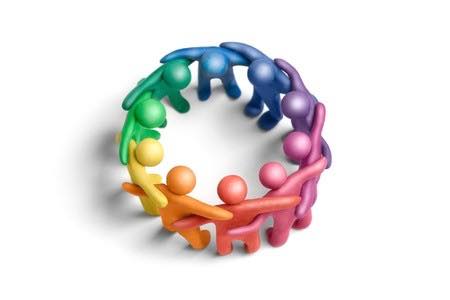 مع الشكر
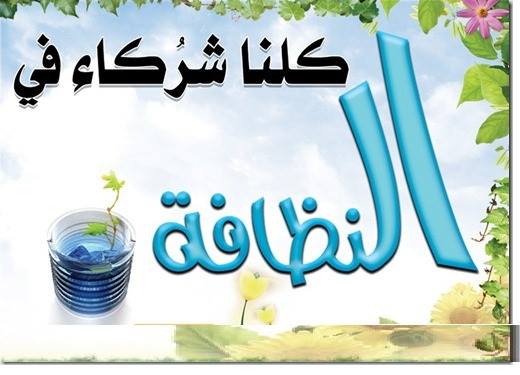 12